LES GROSSESSES GEMELLAIRES


 La grossesse gémellaire est le développement simultané
 de deux fœtus dans la cavité utérine.

 Les grossesses gémellaires représentent environ 
1,6% des grossesses.
TYPES DE GROSSESSES GEMELLAIRES

Grossesses gémellaires dizygotes
Jumeaux biovulaires : faux jumeaux 
   Les plus fréquentes (75% des grossesses gémellaires)
   Résultent de la fécondation simultanée de deux ovules 
pondus au même moment au cours du cycle ovarien par deux
 spermatozoïdes.
 Chacun donne  naissance à un œuf complet pourvu de son
 propre placenta.
 De tels jumeaux peuvent être de même sexe ou de sexe 
différent.
 La grossesse est toujours di-amniotique dichoriale
 Il existe deux cavités amniotiques et chaque fœtus se
 développe  dans une cavité amniotique propre à lui.
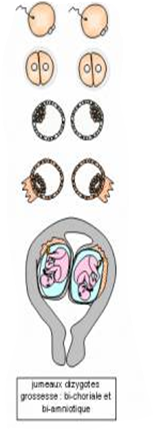 TYPES DE GROSSESSES GEMELLAIRES
II. Grossesses gémellaires monozygotes 
Jumeaux uniovulaires : vrais jumeaux 
Représentent 25% des grossesses gémellaires.
 Même patrimoine génétique
 Mêmes groupes sanguins
transfusions,  transplantations ou greffes d'organes sans rejet. 
Mêmes maladies génétiques
Génétiquement identiques, donc mêmes caractères apparents
 et latents/
 même couleur des yeux
 même couleur des cheveux
 même couleur de la peau
 même sexe
 même groupe sanguin
II. Grossesses gémellaires monozygotes
 
Empreintes digitales différentes:
 la forme finale des empreintes est influencée par des paramètres
 environnementaux au cours de la grossesse:
  alimentation
  pression sanguine
  position dans l’utérus
  taux de croissance des doigts à la fin du premier trimestre
. 
Au fil des années, les vrais jumeaux peuvent aussi développer
 des caractères différents à la suite des choix personnels du
 style de vie et sous l’influence de l'environnement.
II. Grossesses gémellaires monozygotes
 
 A. Jumeaux uniovulaires bi choriaux

 La division de l'œuf survient à un délai inférieur ou égal à 
deux jours  stade  2 à  4 blastomères.

 Chaque jumeau se développe dans une cavité amniotique.

Les deux  placenta peuvent être distincts, séparés.
 
Ce type de gémellité représente 30 % des grossesses 
    gémellaires monozygotes.
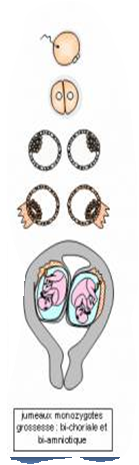 II. Grossesses gémellaires monozygotes 

 B. Jumeaux uniovulaires mono choriaux
 
   a. di amniotiques
 Division de l'embryon survient dans un délai  supérieur à
 2 jours et  inférieur à 8 jours ( stade morula ou blastocyste et
  avant la formation de l'amnios).

Chaque jumeau se développe dans une cavité amniotique.

Il y a une seule masse placentaire avec un seul chorion.

Ce type de gémellité représente 70 % des grossesses
 gémellaires  monozygotes.
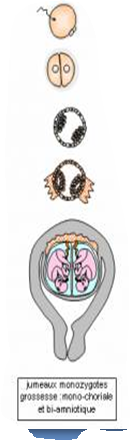 II. Grossesses gémellaires monozygotes 
 B. Jumeaux uniovulaires mono choriaux
 
   b. mono amniotiques
 La division de l'embryon survient dans un délai supérieur à 7 jours et inférieur à 14 jours (stade dis emb didermique).
 Les deux jumeaux se développent dans une cavité amniotique unique. 
 Il existe une seule masse placentaire
 Si la séparation survient au 12ème ou 13ème: 
une seule vésicule ombilicale et un seul cordon bifurqué vers les deux jumeaux séparés. 
 Si la séparation survient avant le 12ème jour :
Deux  vésicules ombilicales et deux cordons.
Ce type de gémellité représente 1 à 2 % des grossesses 
gémellaires monozygotes.
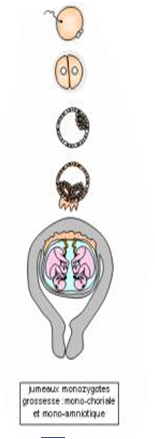 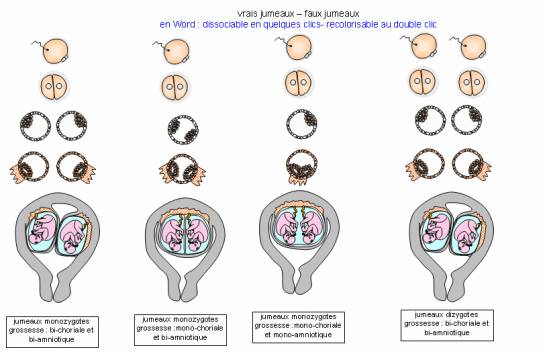 CONSEQUENCES DES GROSSESSES GÉMELLAIRES SUR 
                         LE DEVELOPPEMENT FŒTAL

Complications non spécifiques (communes à tous les types
                                                                     de jumeaux)
 La prématurité
 Représente la première grande complication des GG.
 Environ 50 % des patientes accouchent avant 37 semaines 
d’aménorrhée.
 les naissances entre 26 et 30 semaines 10 fois plus fréquentes
 Les conséquences:
  le risque de mortalité néonatale. 
  le risque de handicap.
CONSEQUENCES DES GROSSESSES GÉMELLAIRES SUR 
                         LE DEVELOPPEMENT FŒTAL

Complications non spécifiques (communes à tous les types
                                                                     de jumeaux)
 La prématurité
Il existe une relation entre la prématurité et  la zygosité. 
Les grossesses dizygotes dichoriales ont le taux de
 prématurité le plus bas (34,2 %). 
 Les grossesses monozygotes monochoriales ont le  taux de
 prématurité  le plus élevé (51 %).
CONSEQUENCES DES GROSSESSES GÉMELLAIRES SUR 
                         LE DEVELOPPEMENT FŒTAL

Complications non spécifiques (communes à tous les types
                                                                     de jumeaux)
 Le retard de la croissance intra-utérine
 Le retard de croissance intra-utérin (RCIU) aboutit à un poids
 de naissance trop faible.
 Environ 1 jumeau sur 2 est hypotrophe car son poids de
 naissance est situé au dessous du 10ème  percentile
 (le fœtus fait partie des 10 % des fœtus les plus petits pour un
 même âge gestationnel).
 On peut  observer une discordance de croissance entre les
 deux jumeaux.
CONSEQUENCES DES GROSSESSES GÉMELLAIRES SUR 
                         LE DEVELOPPEMENT FŒTAL

Complications non spécifiques (communes à tous les types
                                                                     de jumeaux)
 Le retard de la croissance intra-utérin
 On considère que cette hypotrophie relative est grave 
lorsque le plus petit des deux jumeaux a un poids de naissance
 inférieur de 15 % du poids de naissance du plus gros.

 La mortalité périnatale est étroitement corrélée à la 
discordance de croissance des 2 jumeaux. 

 Le retard de croissance intra-utérin est la deuxième cause
 de mortalité périnatale et de morbidité.
CONSEQUENCES DES GROSSESSES GÉMELLAIRES SUR 
                         LE DEVELOPPEMENT FŒTAL

B. Les complications spécifiques aux jumeaux monochoriaux
Le syndrome transfuseur-transfusé
Survient dans 15 % des GG monochoriales diamniotiques.
 Deux jumeaux monozygotes peuvent naître avec des poids
 très différents.
 Cette différence est liée à un placenta qui n'est pas partagé
 équitablement entre les deux jumeaux.
 Ce syndrome résulte d'un déséquilibre du débit sanguin
 entre les circulations des jumeaux.
Les échanges sanguins sont plus favorables à l'un au 
détriment de l'autre.
 Il y a un fœtus  transfuseur (qui donne plus qu'il ne reçoit) 
et un fœtus transfusé (qui reçoit plus qu'il ne redonne).
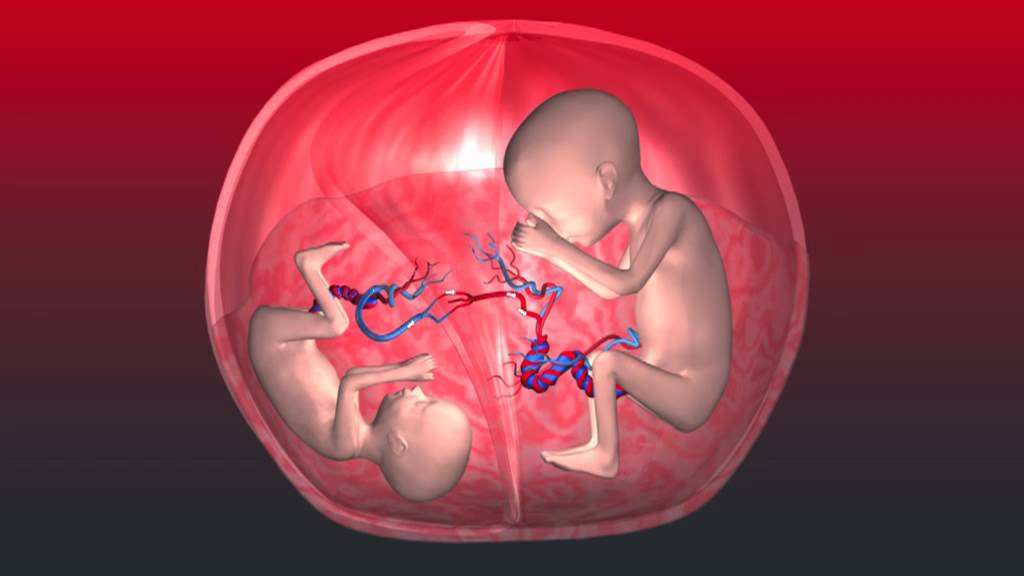 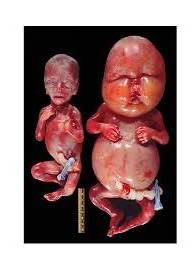 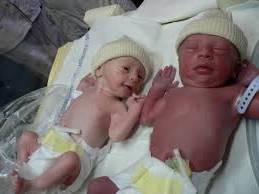 Jumeaux monochoriaux di-amniotiques 
            avec syndrome transfuseur-transfusé
CONSEQUENCES DES GROSSESSES GÉMELLAIRES SUR 
                         LE DEVELOPPEMENT FŒTAL

B. Les complications spécifiques aux jumeaux monochoriaux
Le syndrome transfuseur-transfusé
Le risque est la mort in utero du fœtus transfuseur. 
Cette mort peut entraîner des complications chez le
 jumeau survivant en particulier au niveau cérébral.
CONSEQUENCES DES GROSSESSES GÉMELLAIRES SUR 
                         LE DEVELOPPEMENT FŒTAL

B. Les complications spécifiques aux jumeaux monochoriaux
Le jumeau  acardiaque 
séquence TRAP (twin-reversed  arterial perfusion)
                                       Acardius acranius
                                       Masse acardiaque 
 Malformation  observée le plus souvent chez les jumeaux
 monochoriaux   monoamniotiques.
 Le jumeau acardiaque = pathologie sévère des GG monochoriales
Forme majeure et rare du syndrome transfuseur transfusé.
 Absence de développement des structures cardiaques
+ malformations développementales et réductionnelles 
chez le fœtus appelé masse acardiaque.
CONSEQUENCES DES GROSSESSES GÉMELLAIRES SUR 
                         LE DEVELOPPEMENT FŒTAL

B. Les complications spécifiques aux jumeaux monochoriaux
Le jumeau  acardiaque 
Il peut également manquer d'autres organes tels que la tête
 ou les membre)
 Ce dernier n'est jamais viable
Les complications  touchant le jumeau transfuseur sont graves
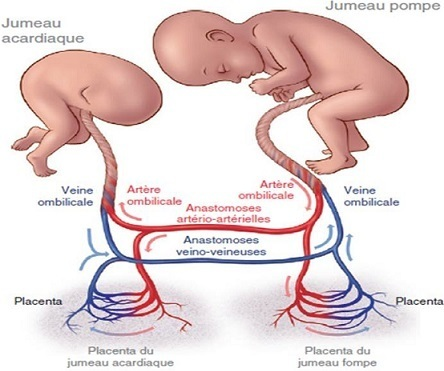 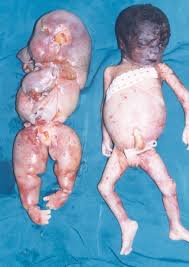 Jumeaux monochoriaux mono-amniotiques  
                    fœtus acardiaque
CONSEQUENCES DES GROSSESSES GÉMELLAIRES SUR 
                         LE DEVELOPPEMENT FŒTAL

B. Les complications spécifiques aux jumeaux monochoriaux

Les jumeaux conjoints =      Les monstres doubles:
               
2 aspects :
 Les monstres doubles autosites 
 Les monstres doubles parasites
a. Les monstres doubles autosites = Les siamois :
 Dédoublement  incomplet de la ligne primitive et de
 son pronlongement céphalique
  Il existe trois formes:
Monstres tératopages:
 Unis dans le cas le plus simple  dans la portion moyenne du tronc, au niveau du  sternum ou dans la région fessière ; X ou H
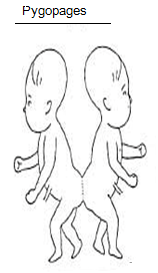 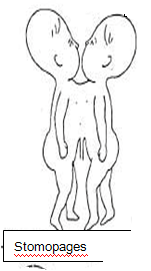 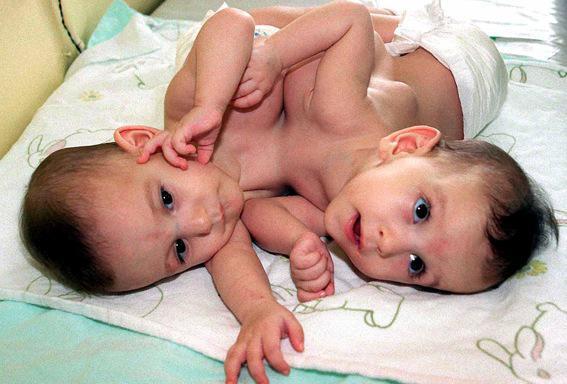 Jumeaux autosites tératopages  (stemopages)
Monstres tératodelphes :
 Unis dans leur région  antérieure, éventuellement céphalique ; LAMBDA.
 Pourvues d’une tête et de deux paires de membres inférieurs.
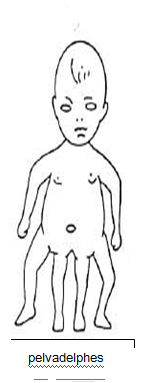 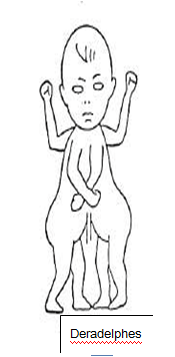 Monstres tératodymes :
 Présentant une extrémité postérieure unique, y, deux têtes et éventuellement  deux thorax séparés, qui se terminent sur une même  partie inférieure.
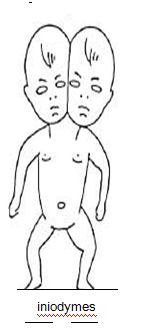 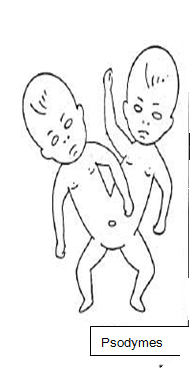 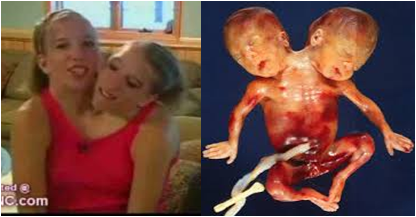 Jumeaux autosites tératodymes (atlodymes)
b. Les monstres doubles parasites : 
se présentent le plus  souvent comme des tumeurs
 « embryonnaires »  d'aspect et de nature variable
 incluses dans un  organisme qui peut être par ailleurs
 d'aspect extérieur normal.
 ex: fœtus in fœtu
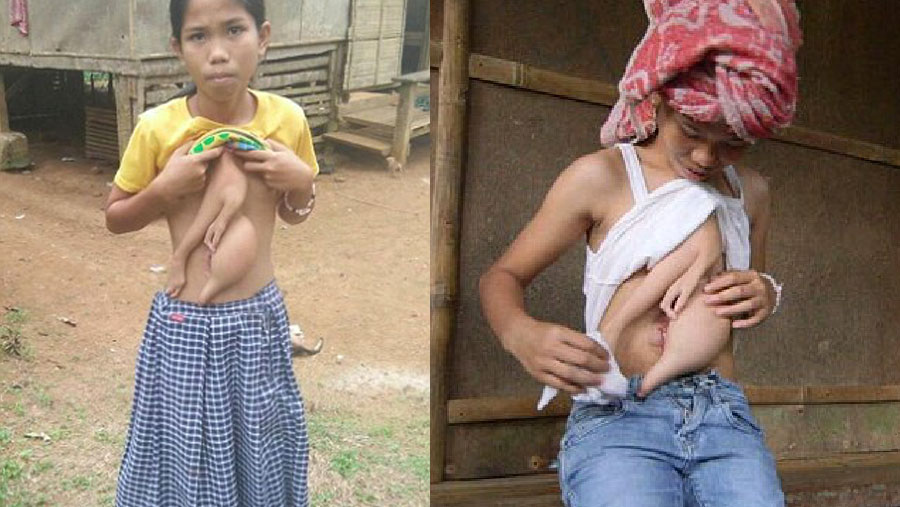 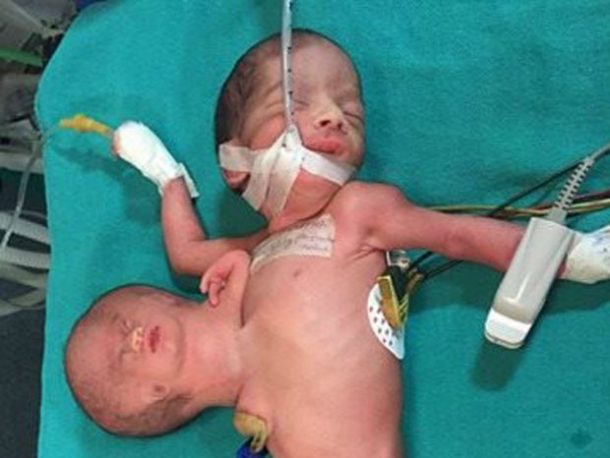 Facteurs tératogènes
facteurs responsables de malformations primaires
 Anomalie de nombre des chromosomes:  
trisomie 21 syndrome de Down caractérisé par des
 malformations  multiples chez le même individu.
 
 Anomalie de structure des chromosomes:
certaines délétions sont responsables de malformations
 de même que des anomalies de recombinaison qui
 peuvent modifier le patrimoine  génétique.
facteurs responsables de malformations secondaires
facteurs exogènes, liés à l'environnement ou au milieu
 maternel
Facteurs généraux : Hyperthermie ; Malnutrition…. 
Facteurs infectieux et parasitaires : Virus de l'herpès,
 de la rubéole …..
Toxiques: Dérivés du brome, sels de plomb…
Médicaments: 
Hormones (hormones thyroïdiennes),
Antibiotiques (tétracyclines)
Médicaments neurotropes : thalidomide
Anti vitamines.